ONA TILI
6- sinf
MAVZU: UNDOSH TOVUSHLAR
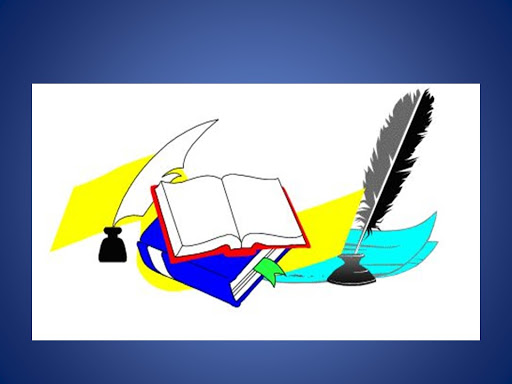 Siz kimni yoki nimani qadrlaysiz?
Tinchlikni
Vatanni
Vaqt
Do‘stlikni
Onani
Halollikni
Otani
To‘g‘rilikni
Keksalarni
TOPSHIRIQ
Vaqt  qanday  belgilanadi?
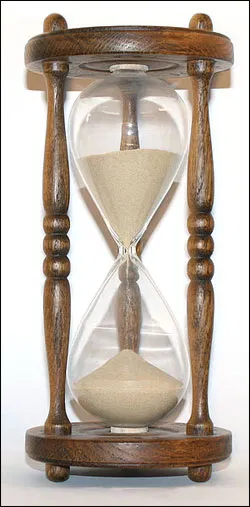 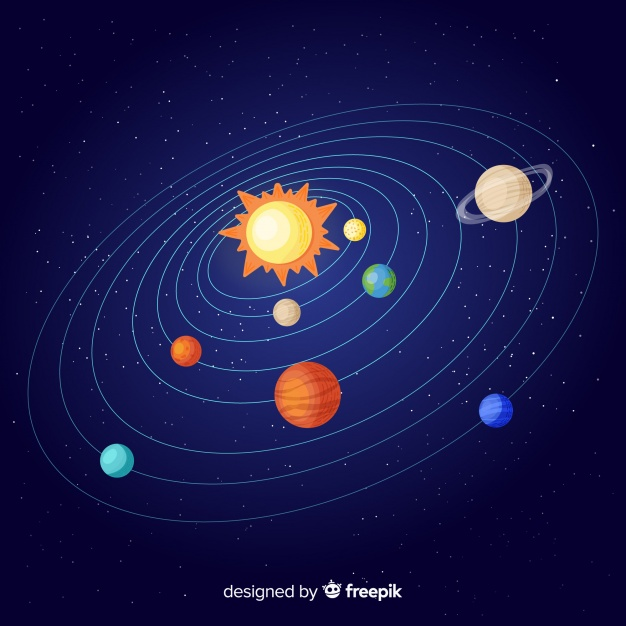 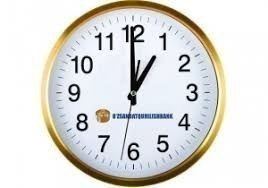 Toshkent kuranti
1947-yil shahar markazida Usta Shirin ishtirokida qurilgan.
  1966-yildagi zilzila natijasida soat buzilgan va zudlik bilan ta‘mirlangan.     
  Toshkent kuranti shahar me‘moriy ansamblining Markaziy xiyobonida joylashgan.
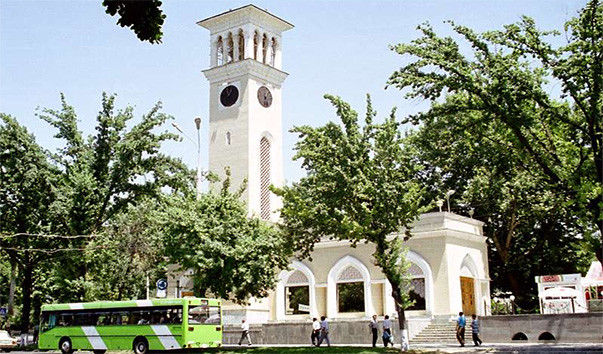 Toshkentning boshqa ramzlari
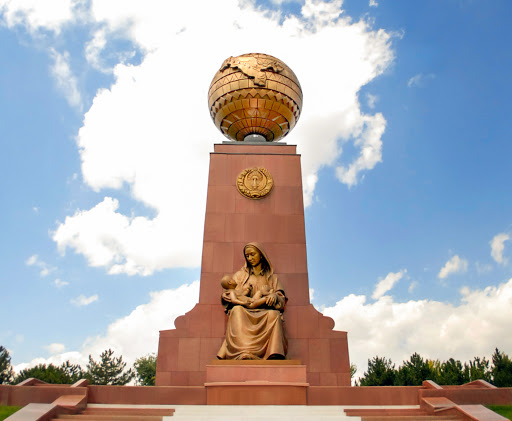 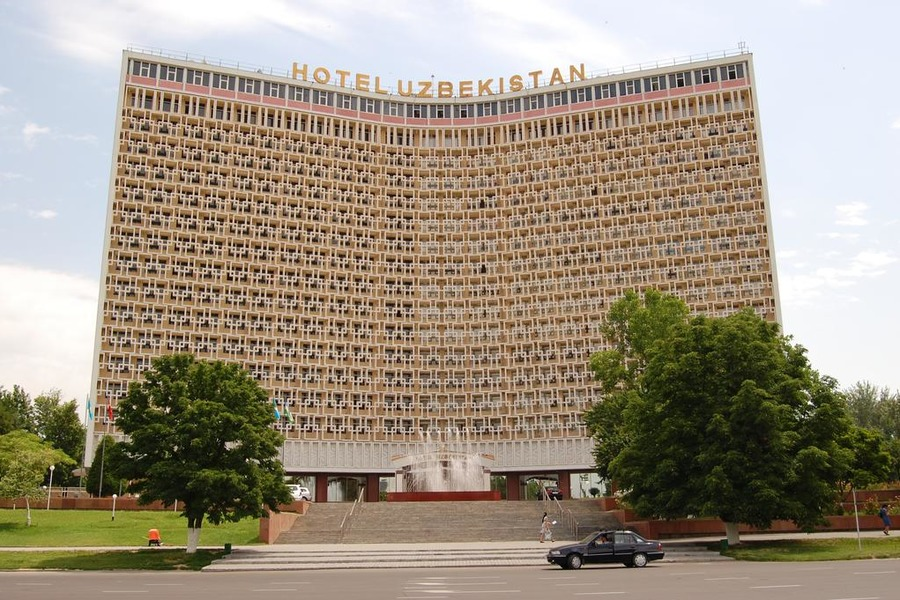 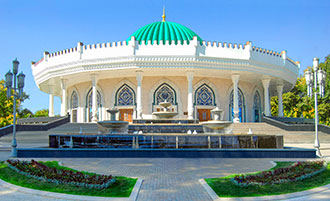 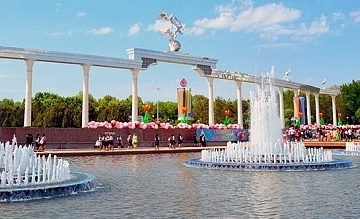 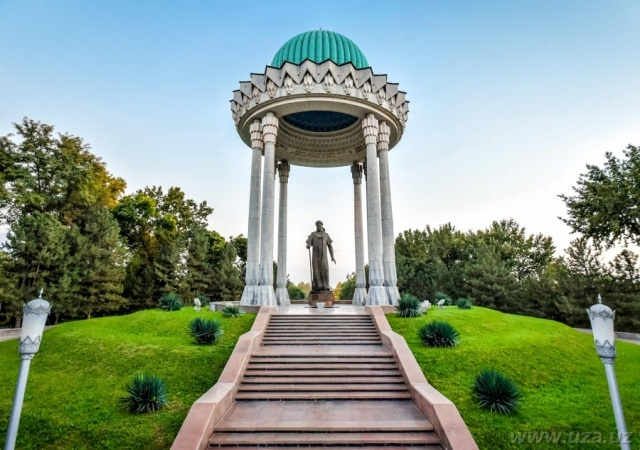 Lug‘at
ansambl – o‘zaro mos va uyg‘un qismlarning birikuvidan iborat bino va inshootlar majmuyi;
 kurant – minoraga o‘rnatilgan soat.
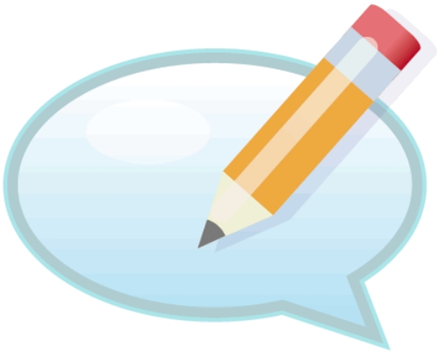 a
ansambl
u
a
kurant
Talaffuz qiling!
quyoshga 
 yodgorlik 
 shahar 
 markazida
 Toshkent 
 xiyobonida
q, y, sh, g – tilimizda;
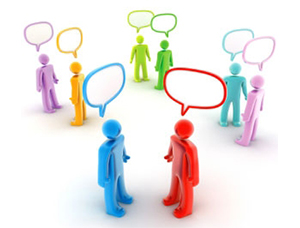 y, d, g, r, l, k – tilimizda;
sh,r – tilimizda; h – bo‘g‘izda;
m – labimizda.
Bilib oling!
O‘pkadan chiqayotgan havo og‘iz bo‘shlig‘ining ma’lum bir joyida to‘siqqa uchraydi va undan hosil bo‘lgan tovush undosh tovush hisoblanadi. 
  
 Tilimizda quyidagi 24 ta undosh tovush bor: b, v, g, d, z, j, dj, y, k, l, m, n, p, r, s, t, f, x, ch, sh, q, g‘, h, ng.
52- mashq
Berilgan she’riy parchani o‘qing. Undagi undosh tovushlarga diqqat qiling.
Men o‘lchayman kuningni
 Va uxlagan vaqtingni,
 Hisoblayver sen o‘zing
 Tashvishingni, baxtingni,
 Chiq-chiq-chiq,
 Chiq-chiq-chiq…
                            (Anvar Obidjon)
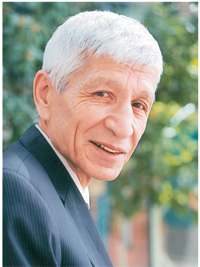 53- mashq
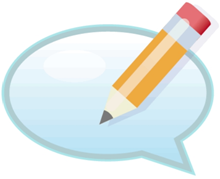 Noyo… jismlardan ishlangan antiqa soatlarni Triberg sha…archasida joylash…an soatlar uyida ko‘rish mu..kin. Bu yerdagi “Labbaychi soatlar” vaqt..i ani... ko‘rsatadi va yoqimli ovoz
bilan odamlarni xushnu… etadi.
       (“Biz bilgan va bilmagan dunyo” kitobidan)
53- mashq
noyob (lab) 
shaharchasida (bo‘g‘iz) 
joylashgan (til) 
mumkin (lab)
vaqtni (til)
aniq (til)
xushnud (til)
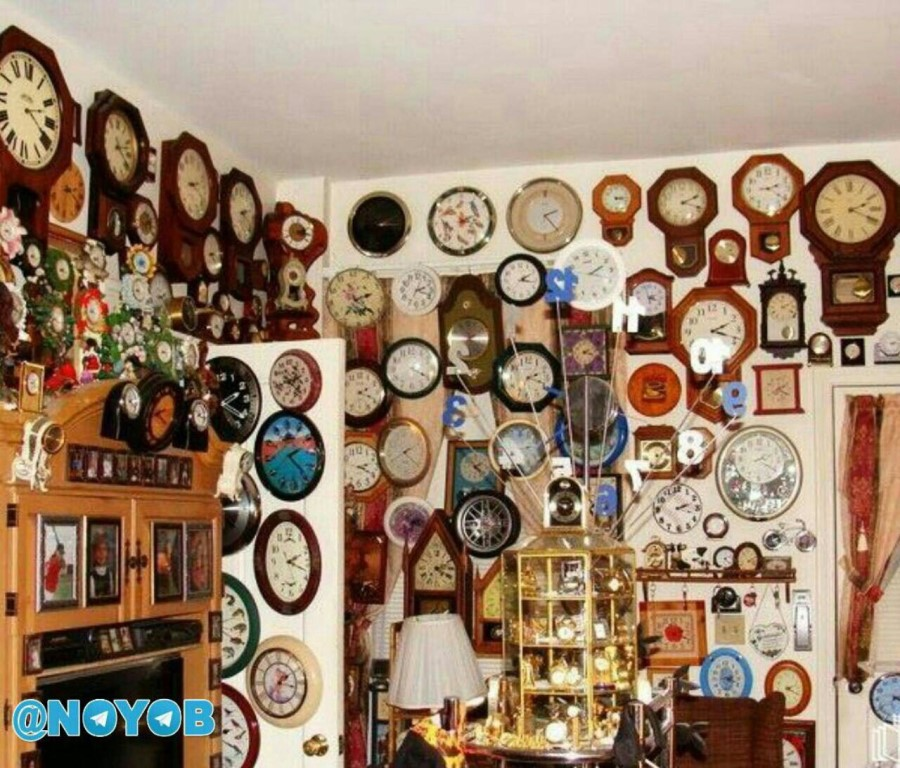 Bo‘sh o‘tirma, bosh qotir!
54- mashq
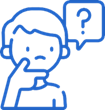 1. Avaylamoq so‘ziga ma’nodosh so‘z.
2. Do‘q urish.
3. Qush nomi.
4. Namangan viloyatidagi tuman.
O
Q
M
A
L
A
A
S
A
O‘
I
K
A
O
Sh
I
O
Bo‘sh o‘tirma, bosh qotir!
56- mashq
E
R
A
O‘
O
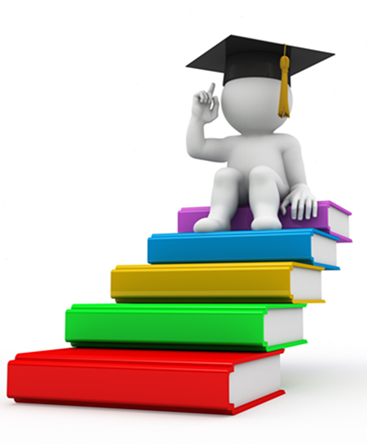 1. Zarur, darkor.
2. Teshik, o‘yiq joy.
3. Yovvoyi hayvon.
4. Tanlov, musobaqa.
R
V
A
I
Y
I
I
Mustaqil bajarish uchun topshiriq:
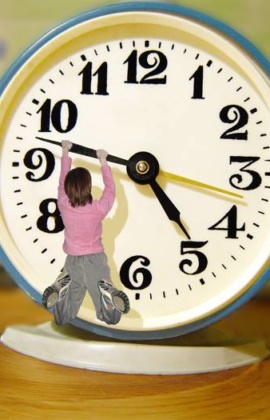 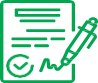 57-mashq. Uydagi kattalar bilan maslahatlashib,
“Vaqtning qadriga yeting”
 mavzusida matn yarating.